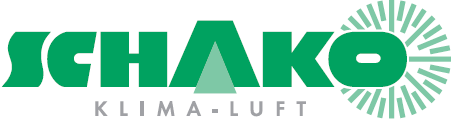 Systèmes de bus
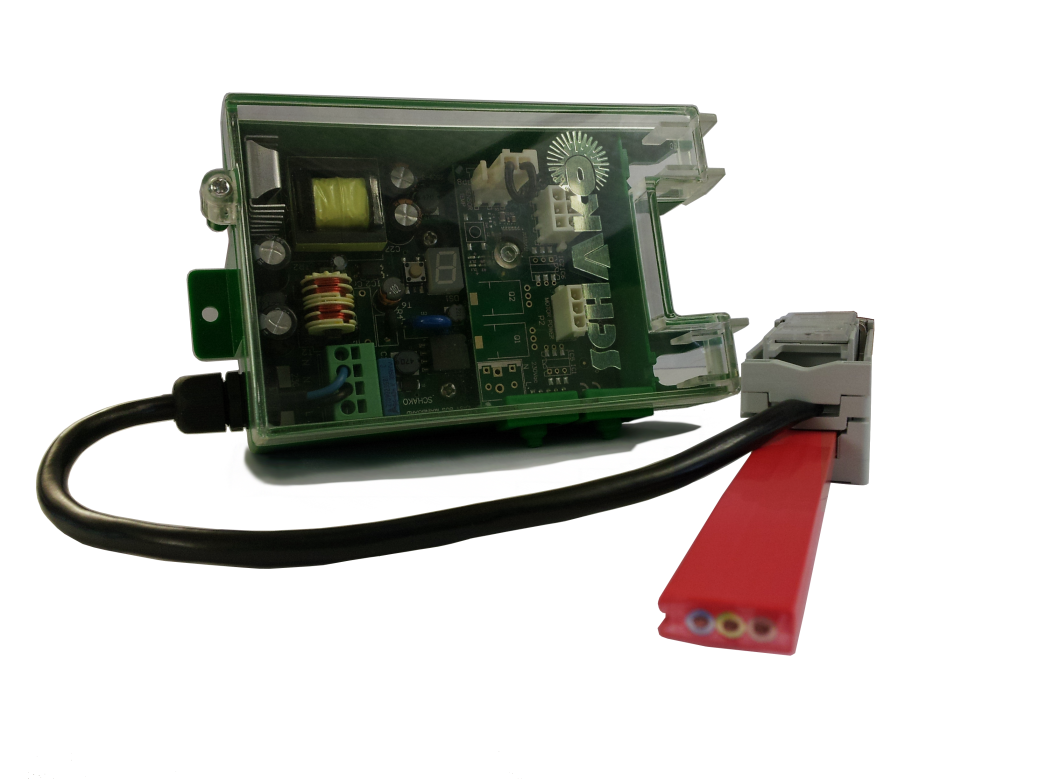 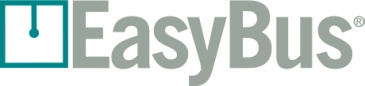 SCHAKO SUISSE SA                                                SYSTEMES DE BUS
1
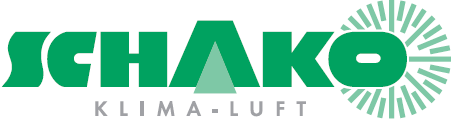 Automatisme de bâtiment
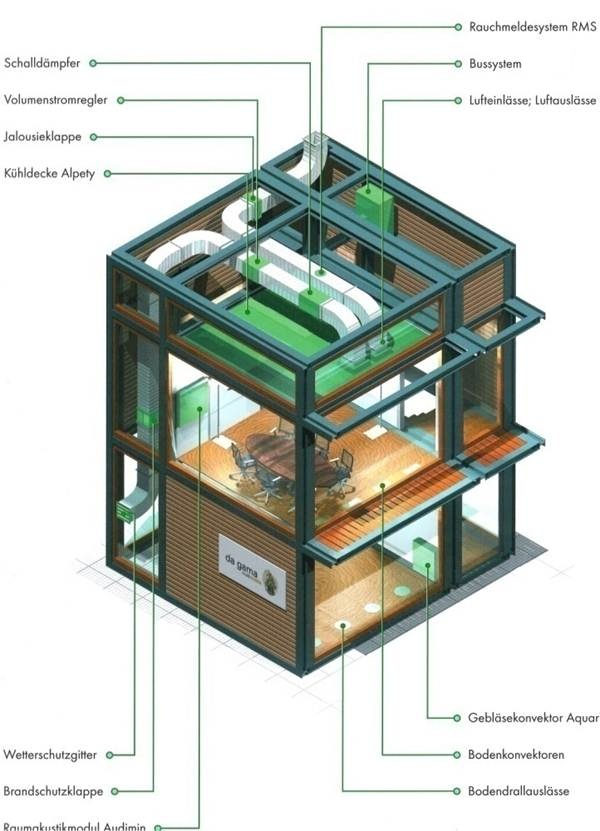 Pour diminuer les coûts de gestion des bâtiments administratifs et industriels,
l’automatisme est aujourd’hui omniprésent.
SCHAKO SUISSE SA                                                SYSTEMES DE BUS
2
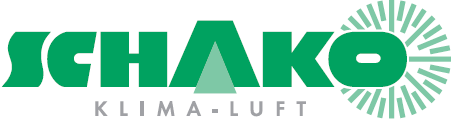 Système bus
SCHAKO est aujourd’hui en mesure de vous fournir une large palette de produits adaptés aux automatismes de bâtiment.


Le système de bus                                            est la solution idéale pour : 


	-Les produits de protection contre l’incendie
	

	-Les régulateurs de débit d’air


	-Les détections de fumées
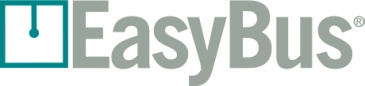 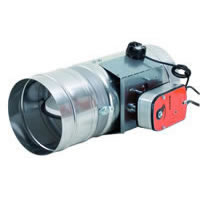 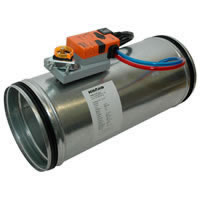 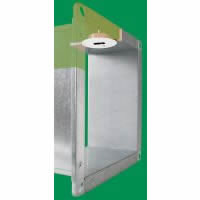 SCHAKO SUISSE SA                                                SYSTEMES DE BUS
3
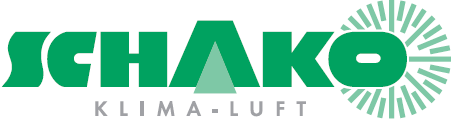 Topologie EasyBus
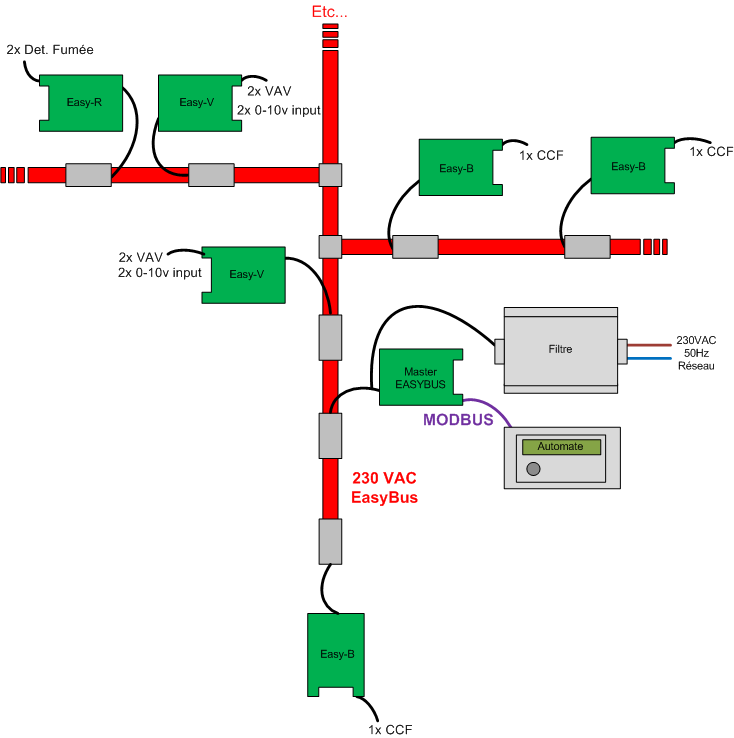 EASYBUS est un réseau sur lequel circulent simultanément l’alimentation électrique 230VAC et les signaux de commandes.
Les appareils à commander sont tous connectés sur le même câble et disposent de l’énergie nécessaire à leur fonctionnement sans avoir besoin de câbles supplémentaires.
Architecture bus libre

Longueur max 1000m

128 participants
EASYBUS est conforme à la norme CENELEC EN-50065-1 
et est labélisé CE.
SCHAKO SUISSE SA                                                SYSTEMES DE BUS
4
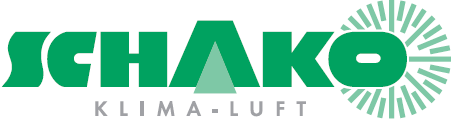 Interface
Un module EASYBUS est configurable.
Il permet grâce aux différentes cartes d’extensions, de raccorder :
	
	-Clapets coupe-feu
	-Clapets de désenfumage
	-Régulateurs de débit (VAV)
	-Capteurs 0-10V
	-Détecteurs de fumée
	-Entrées/Sorties TOR
Clapet coupe-feu
BF 24-T ST
Clapet coupe-feu
GNA
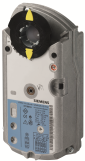 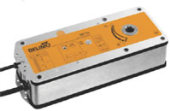 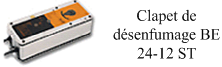 Régulateur de débit VRA
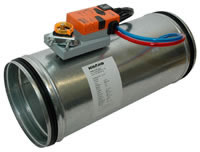 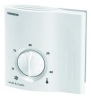 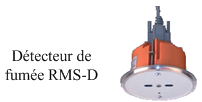 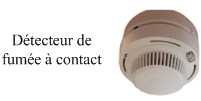 Emplacement pour la carte d’extension
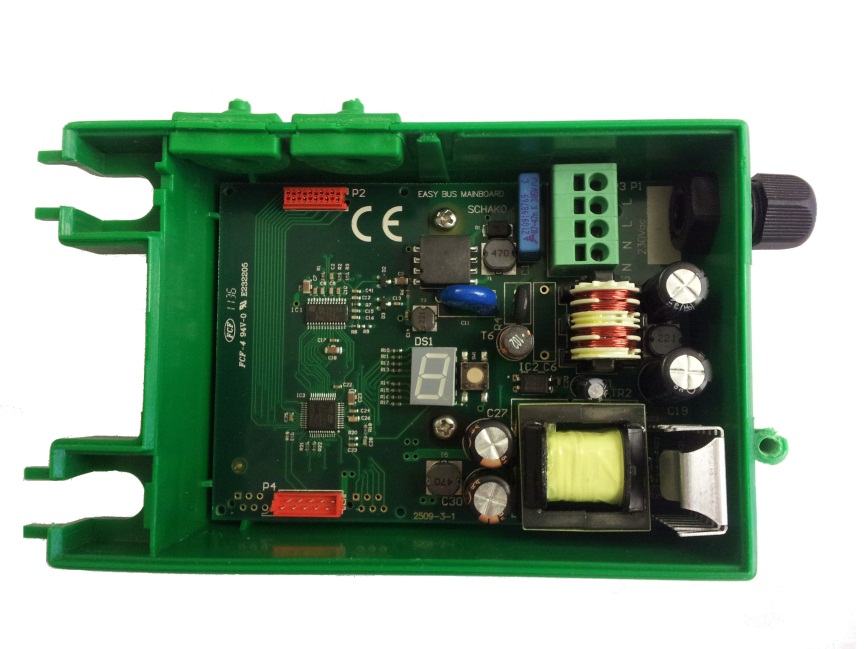 Alimentation 230VAC
EASYBUS
SCHAKO SUISSE SA                                                SYSTEMES DE BUS
5
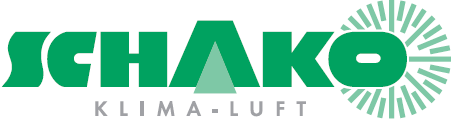 Plus simple, plus sur, plus avantageux
Les avantages du système EASYBUS :

-Temps d’étude, d’installation et de mise en service réduits
-Distance jusqu’à 1000m
-128 participants
-Grande compatibilité : BACnet, KNX, Modbus, etc..
-Adressage des participants sans outils complémentaire
-Connectiques et câbles éprouvés – Exemple: Woertz, Wago, Etc…
-Arborescence quelconque, adaptable à chaque cas
-Economique, écologique (moins de câblage)
-Maintenance simplifiée
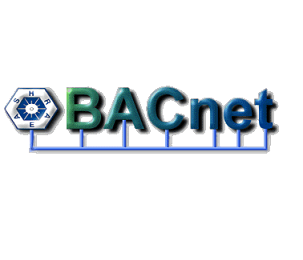 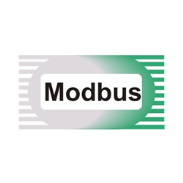 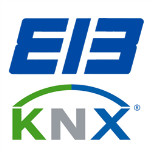 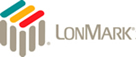 SCHAKO SUISSE SA                                                SYSTEMES DE BUS
6
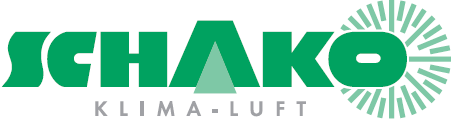 En résumé
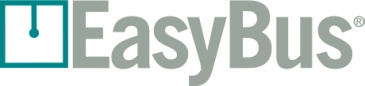 Une longueur d’avance !
SCHAKO SUISSE SA                                                SYSTEMES DE BUS
7
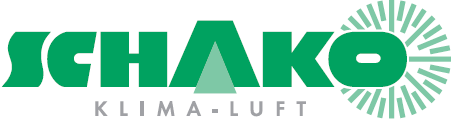 Contact
SCHAKO SUISSE SA
Rue Jean-Prouvé 281762 GivisiezTel.      +41(0)26 460 88 00Fax.      +41(0)26 460 88 05E-mail: schako@schako.ch
SCHAKO SUISSE SA                                                SYSTEMES DE BUS
8